Электронная игра
«Опиши животное»
Автор электронного методического пособия для занятий в ДОУ –        воспитатель МАДОУ 181  г. Казани  -   Саженова М.С.
Цель:  практиковать  детей описывать    животных  с  опорой   на   наглядность
Задачи    
Развивающие :   
                                  - развитие у детей навыков монологической речи 
                                  -развитие фонематического слуха и  звукоподражания
                                  -развитие у детей творческих способностей
                                  - развитие мыслительных способностей
Образовательные:
  - закрепить знания детей о семьях домашних животных (мама, папа и их детеныш)
повторить с детьми названия жилища животного
 познакомить детей  с  пользой,  которую приносят  домашние животные
 работа над словарем:   один – много (овца – овцы - отара)
 - знакомство с  глаголами, обозначающие звуки животных – мычит, лает 
 закреплять знания цветов
 познакомить детей с питанием животных
Воспитательные:
         - воспитание  любви   и  бережного отношения к домашним  животным
         - вызвать чувство сострадания к больным и бездомным животным
Расшифровка обозначения символов игры
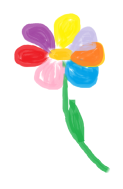 Назвать цвет животного
Сказать, как животное говорит
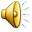 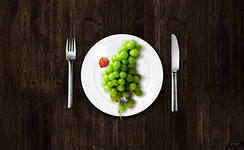 Назвать семью : мама, папа, детеныш
Питание животного
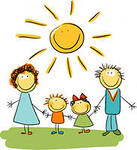 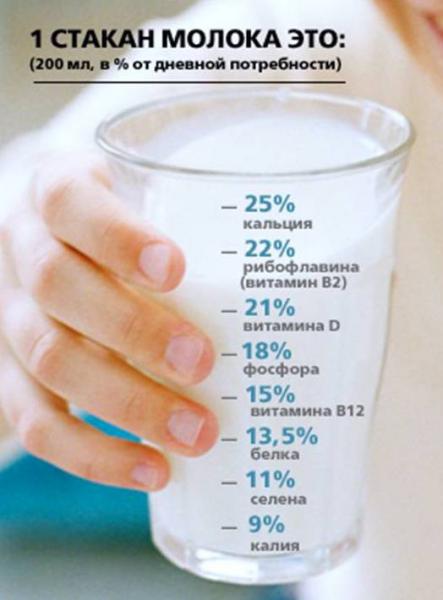 Какая польза от животного человеку
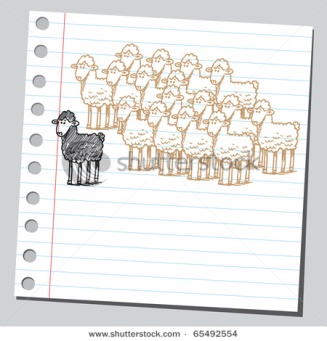 Как сказать, когда их много
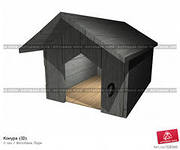 Назвать жилище животного
Опиши животное
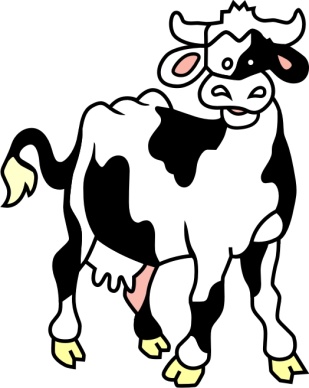 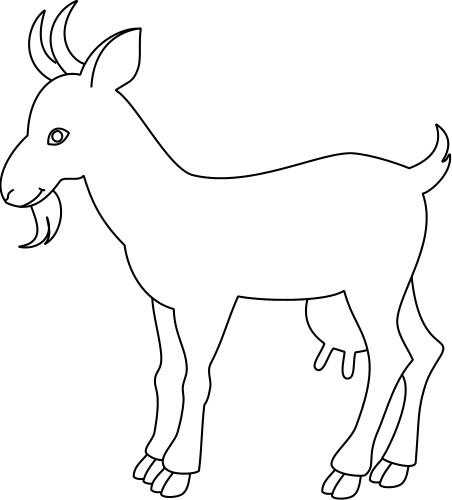 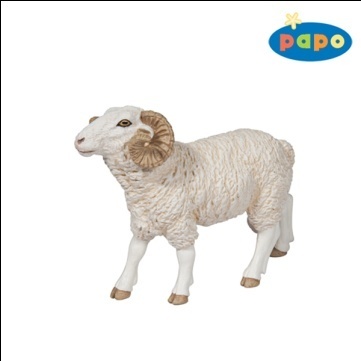 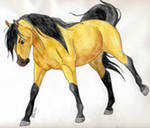 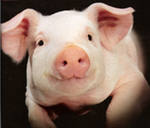 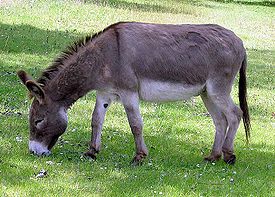 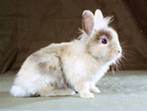 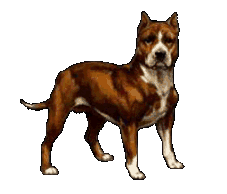 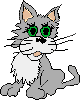 Опиши животное
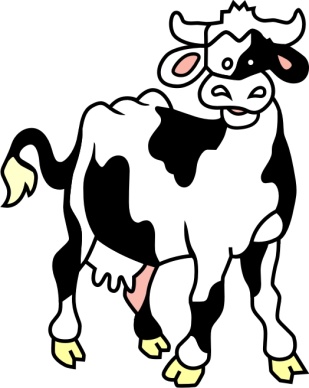 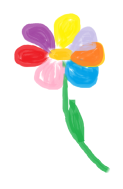 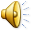 мычит
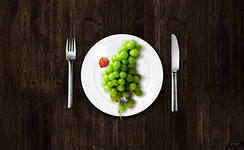 Трава, солома, сено
Мама-корова, папа -бык, сын- теленок
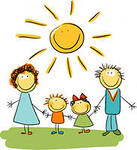 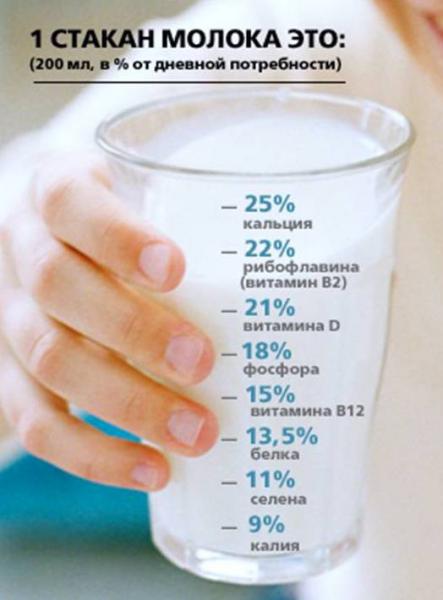 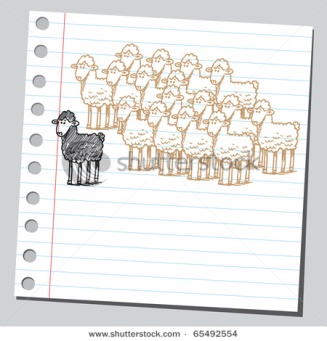 Молоко, молочные продукты, мясо
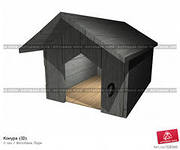 стадо
коровник
Опиши животное
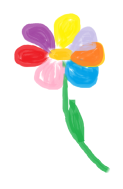 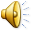 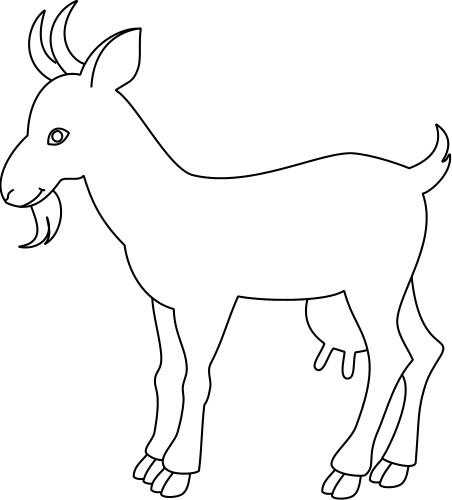 блеет
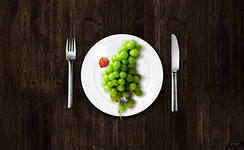 Трава, сено
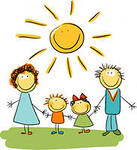 Коза, козел, козленок
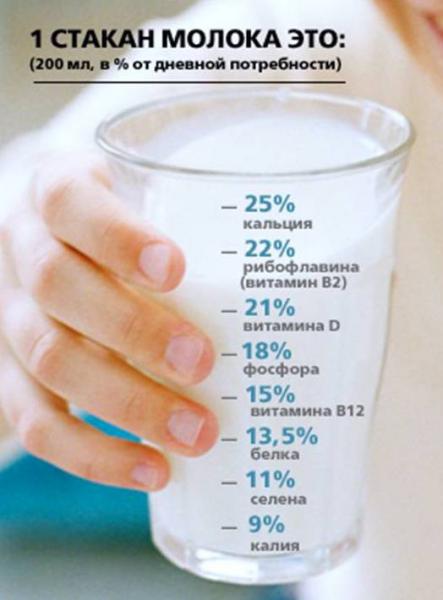 Молоко, сыр, мясо, пух, кожа
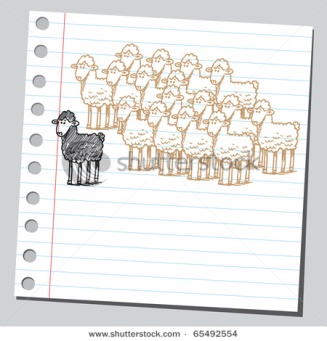 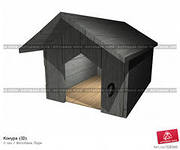 стадо
хлев
Опиши животное
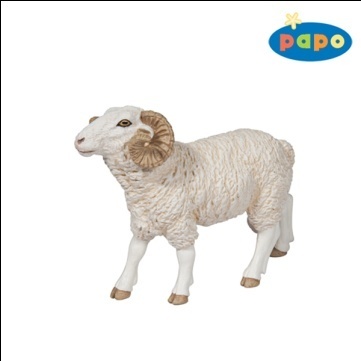 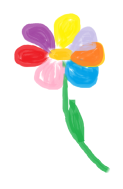 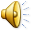 блеет
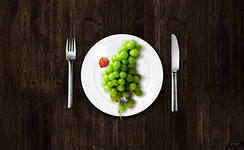 Трава, сено
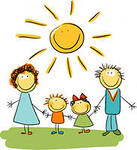 Баран, овца, ягненок
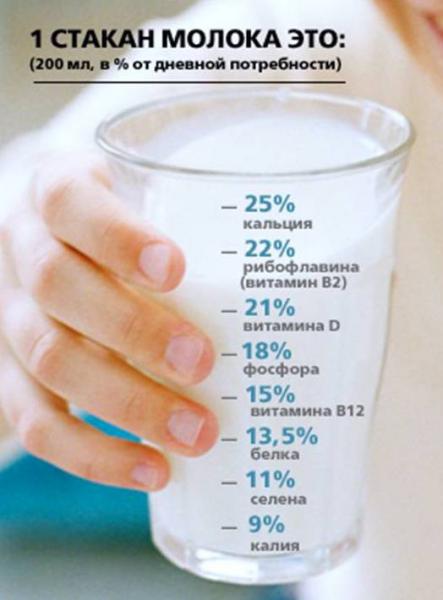 Шерсть, мясо, овчина, сыр - брынза
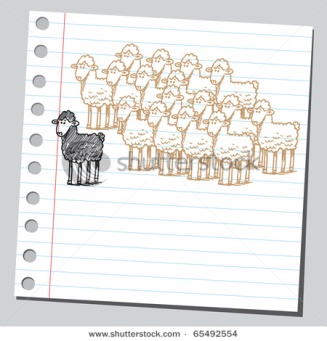 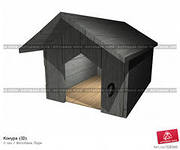 отара
овчарня
Опиши животное
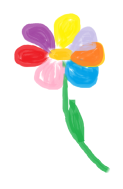 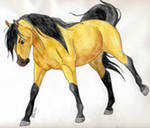 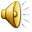 ржет
Трава, овес, сено, солома
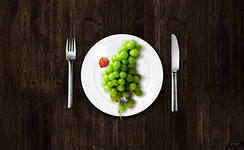 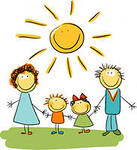 Кобыла, 
жеребец, 
жеребенок
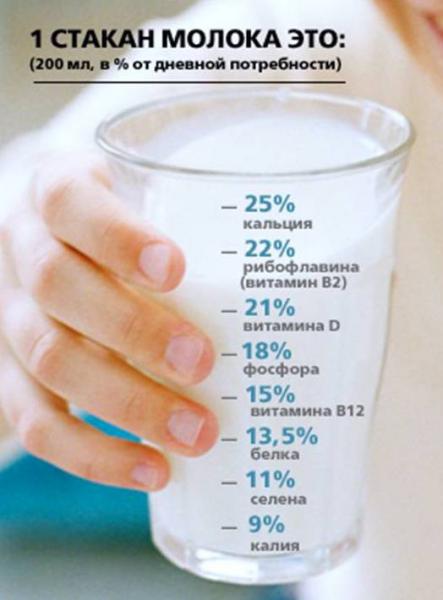 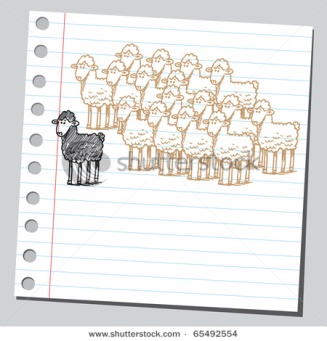 Верховая езда, тяговая сила
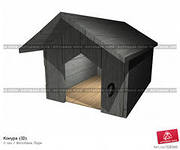 конюшня
табун
Опиши животное
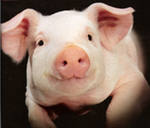 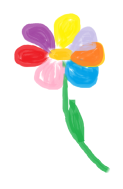 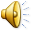 хрюкает
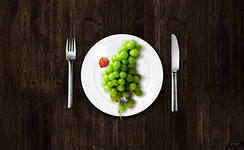 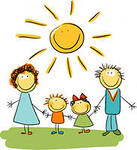 всеядна
Свинья, хряк, поросенок
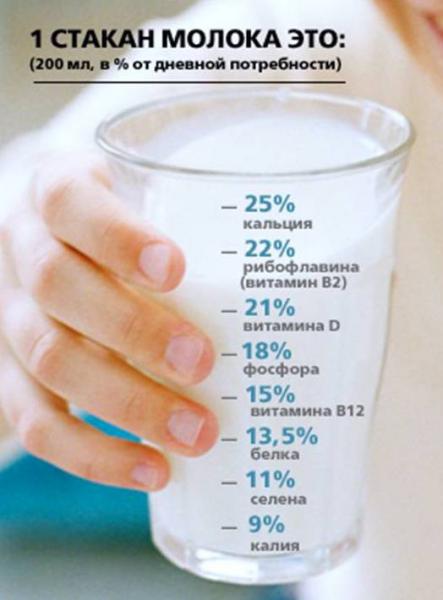 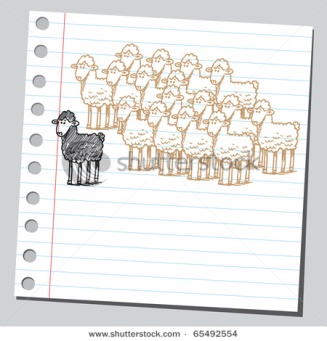 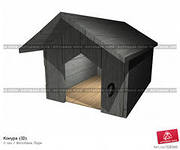 мясо
свинарник
стадо, свиноферма
Опиши животное
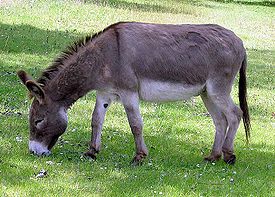 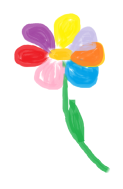 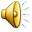 кричит
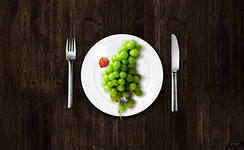 Трава, кустарники
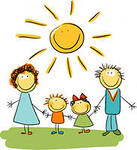 Осёл, ослица,
ослёнок
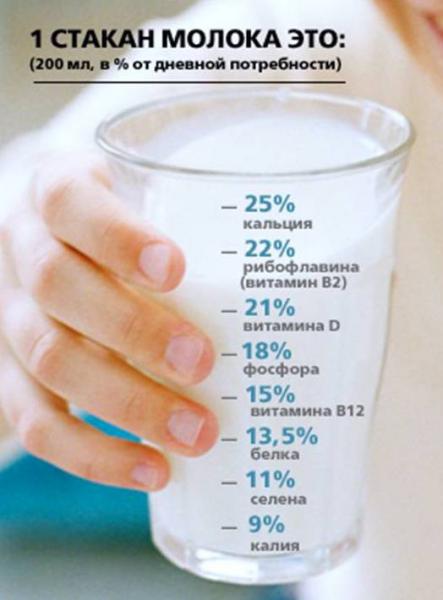 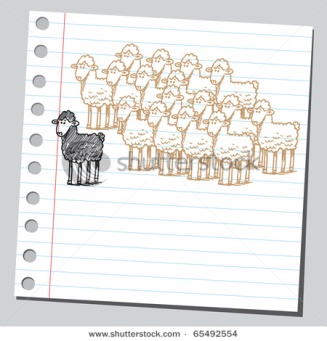 Верховая езда, тяговая сила
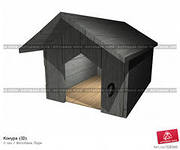 Конюшня или хлев
табун
Опиши животное
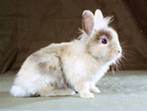 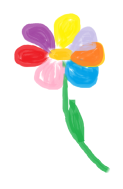 Кричит от боли или страха
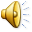 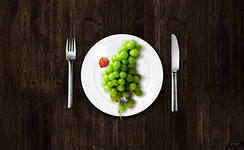 Овощи, трава, зерно
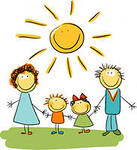 Кролик, крольчиха, крольчонок
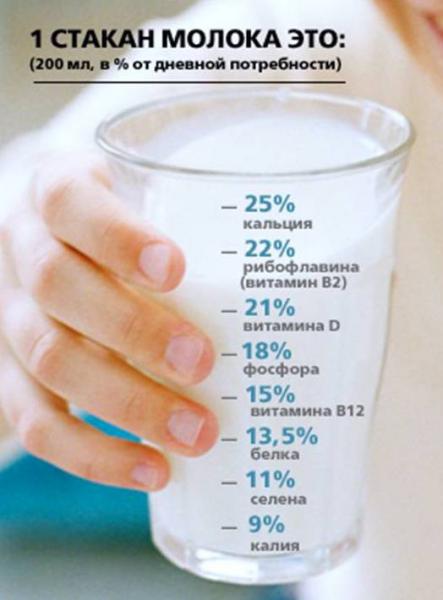 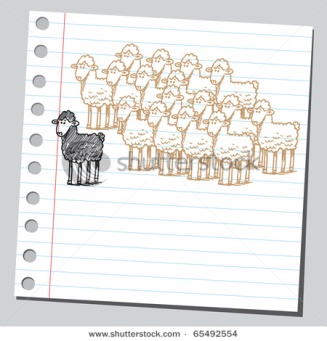 Мясо, шкура, пух
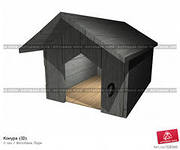 клетка
ферма
Опиши животное
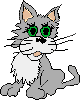 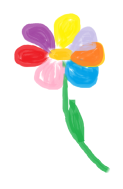 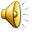 Мяукает, мурлычет
Мясо, рыбу, корм для кошек
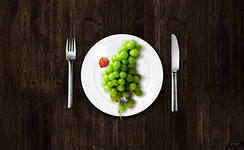 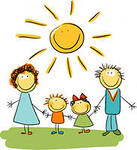 Кот, кошка, котенок
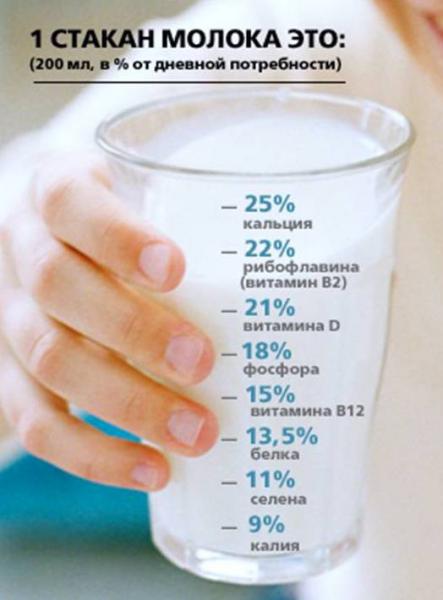 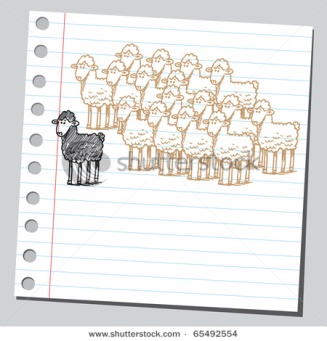 Успокаивает, снимает стресс, лечит
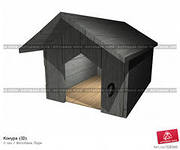 Стая кошек
Дом человека
Опиши животное
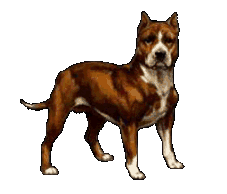 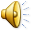 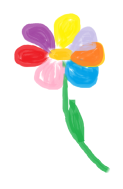 лает
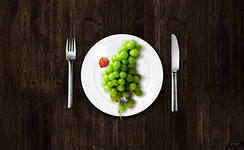 Мясо, корм для собак
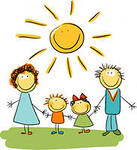 Пёс, собака, щенок
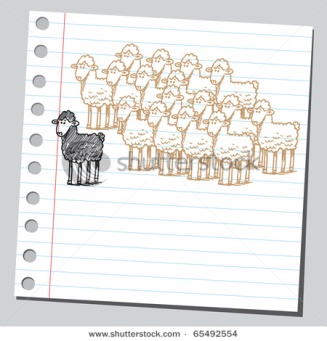 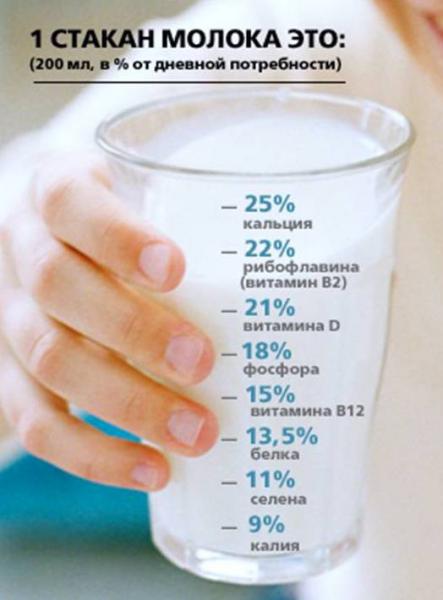 Друг, ездовые собаки, служебные, охотничьи
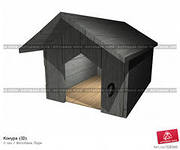 Конура, дом человека
стая
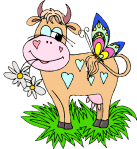 Молодцы!!!
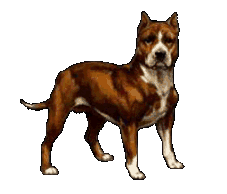 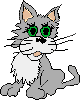